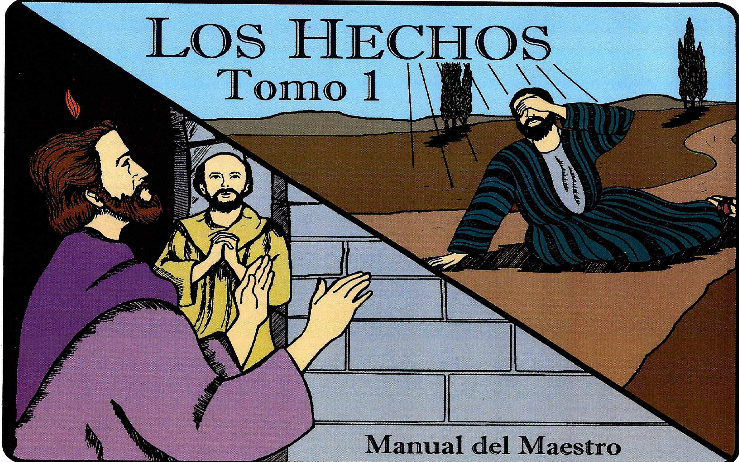 CoritoOración
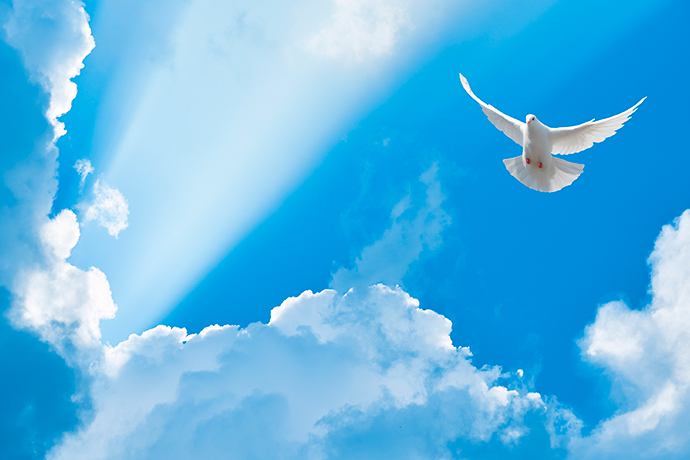 Mas recibiréis la virtud del Espíritu Santo que vendrá sobre vosotros; y me series testigos en Jerusalén, en toda Judea, y Samaria, y hasta lo último de la tierra.
Hechos 1:8
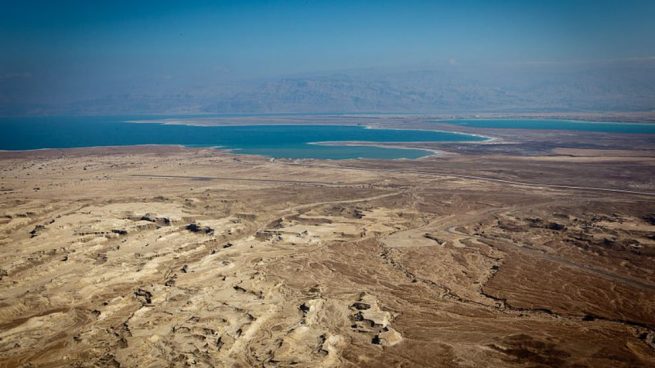 Así que, los que recibieron su palabra, fueron bautizados: y fueron añadidas á ellos aquel día como tres mil personas.
Hechos 2:41
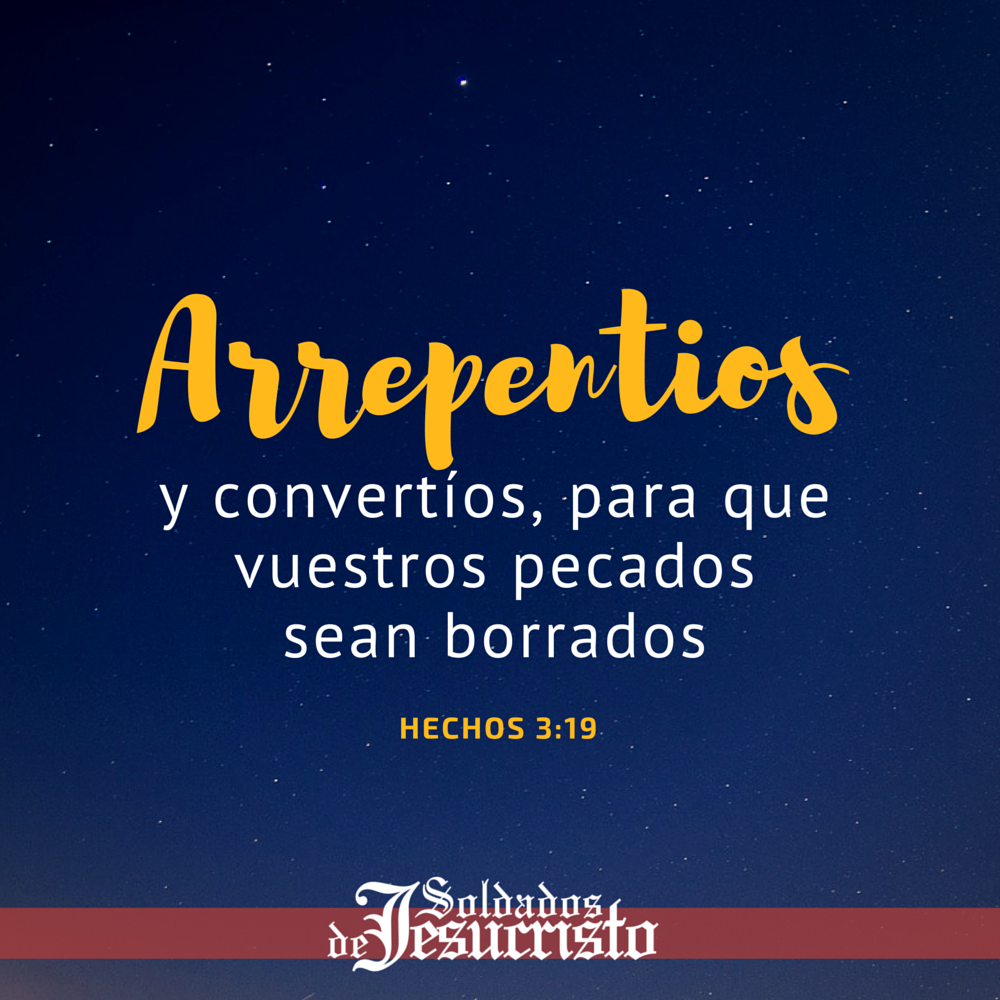 a
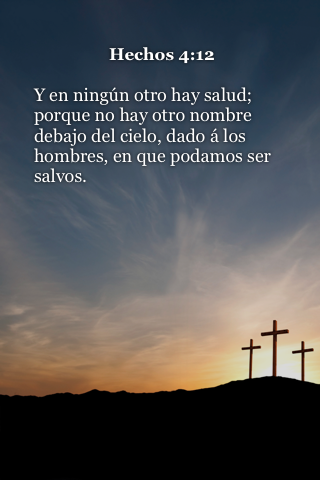 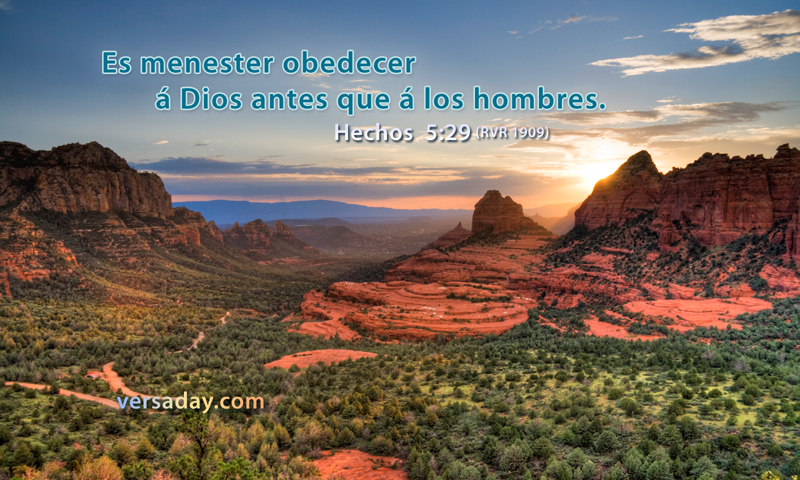 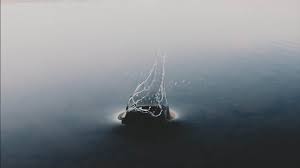 Y apedrearon á Esteban, invocando él y diciendo: Señor Jesús, recibe mi espíritu.
Hechos 7:59
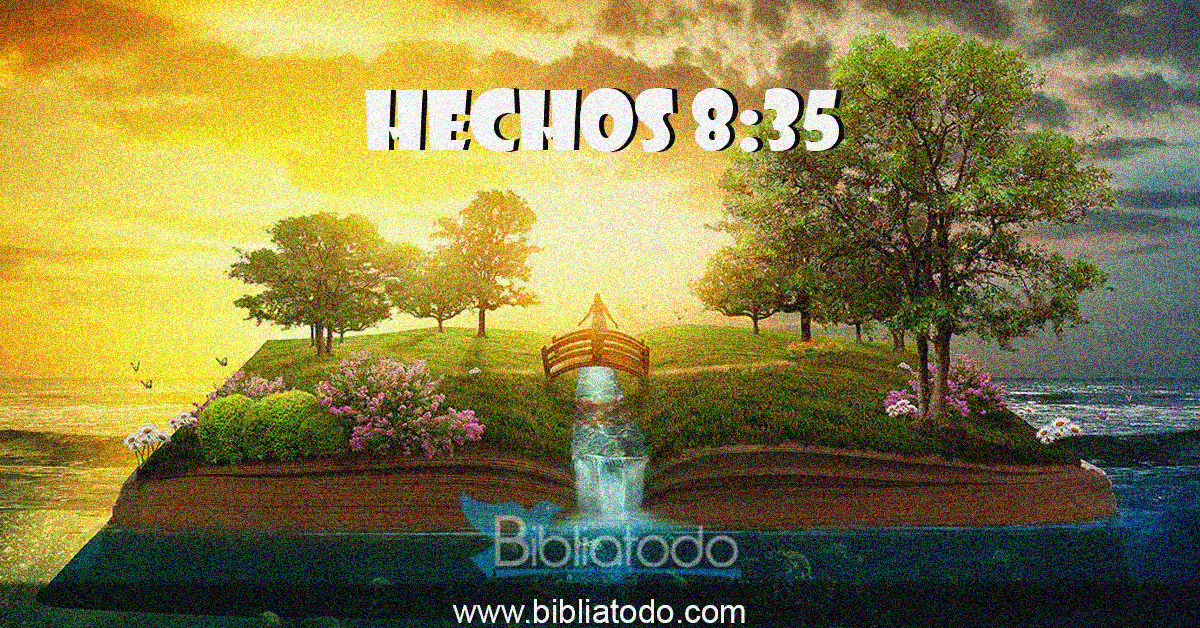 Entonces Felipe, abriendo su boca, y comenzando desde esta escritura, le anunció el evangelio de Jesús.
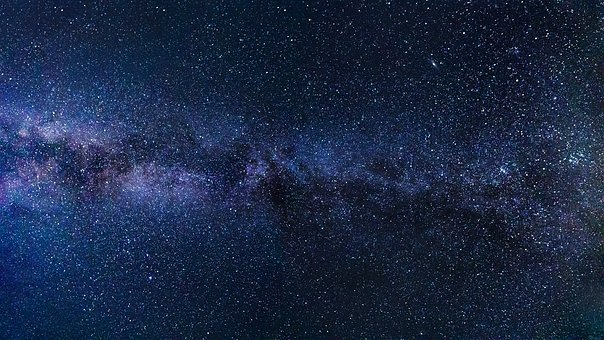 El, temblando y temeroso, dijo: ¿Señor, qué quieres que haga? Y el Señor le dice: Levántate y entra en la ciudad, y se te dirá lo que te conviene hacer.
Hechos 9:6
Las iglesias entonces tenían paz por toda Judea y Galilea y Samaria, y eran edificadas, andando en el temor del Señor; y con consuelo del Espíritu Santo eran multiplicadas.
Hechos 9:31
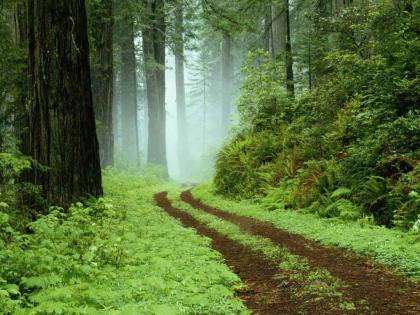 Entonces Pedro, abriendo su boca, dijo: Por verdad hallo que Dios no hace acepción de personas; Sino que de cualquiera nación que le teme y obra justicia, se agrada
Hechos 10:34-35
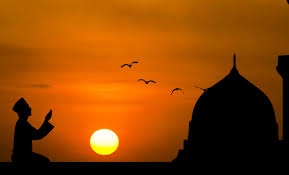 Así que, Pedro era guardado en la cárcel; y la iglesia hacía sin cesar oración á Dios por él.
Hechos 12:5
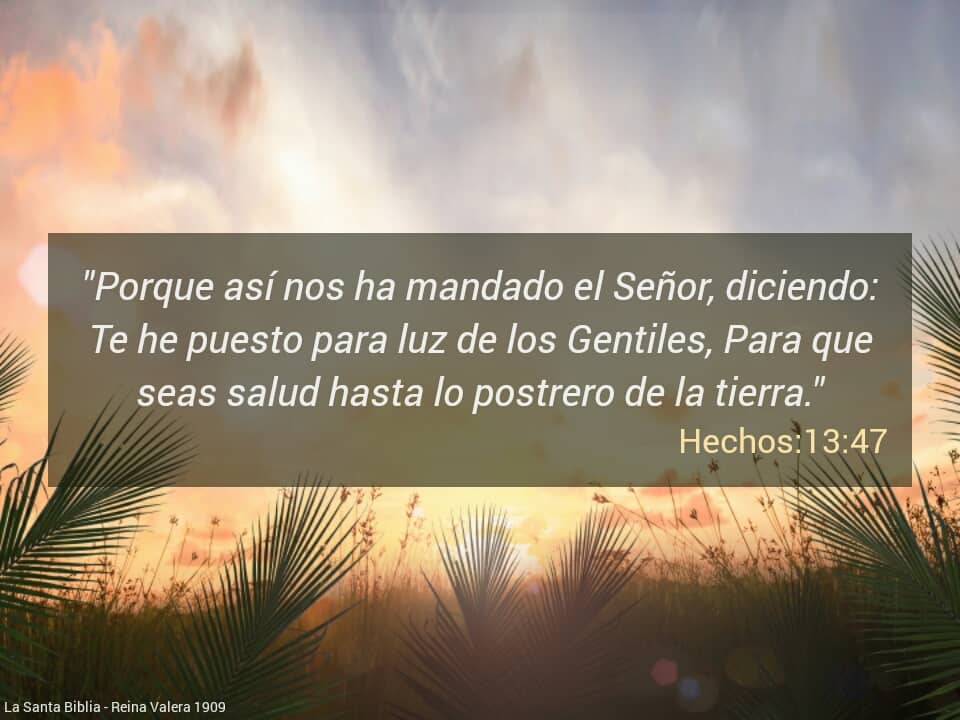 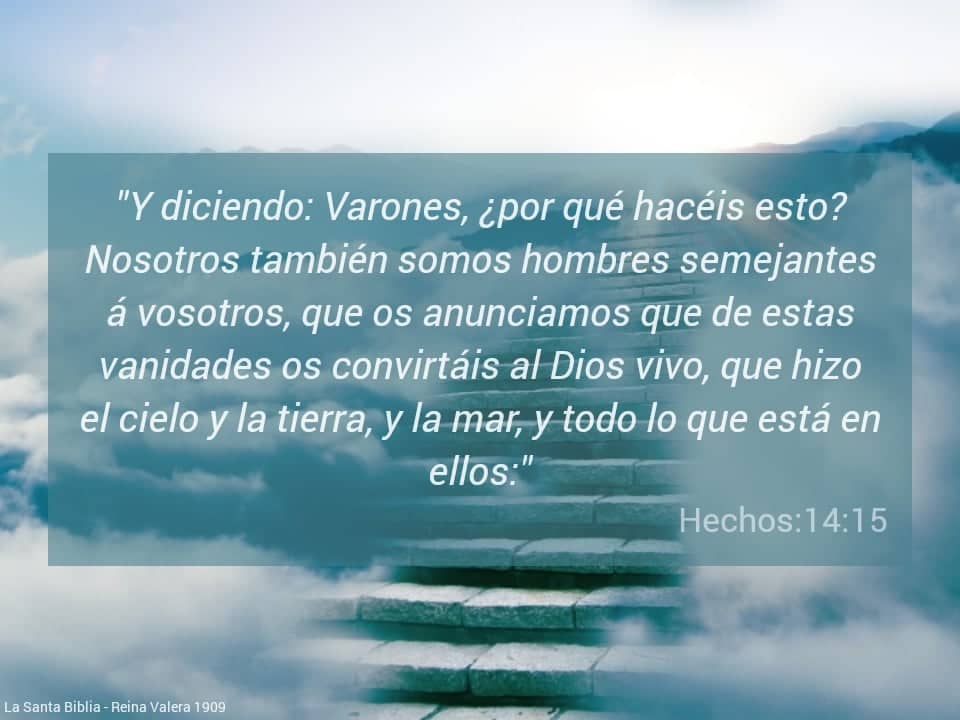 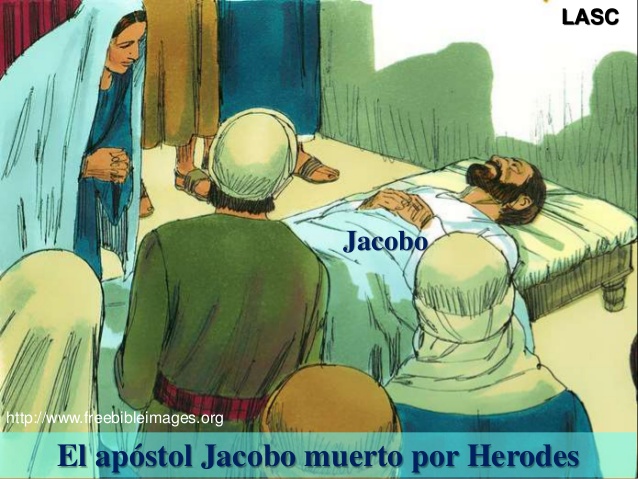 REPASO
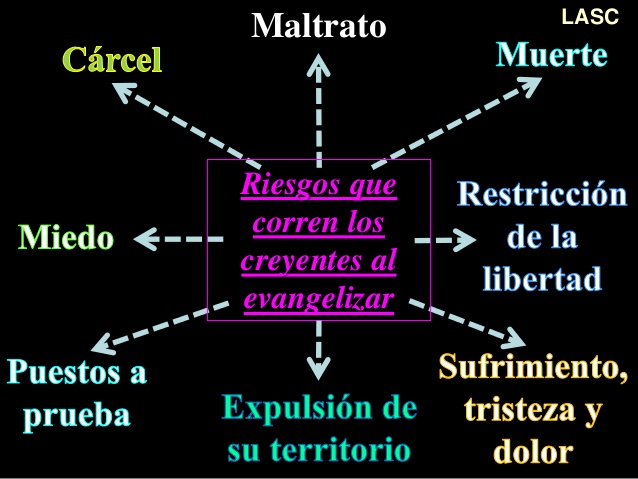 REPASO
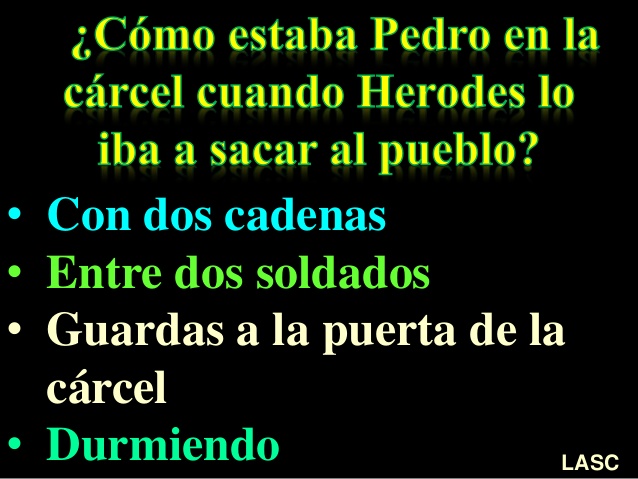 REPASO
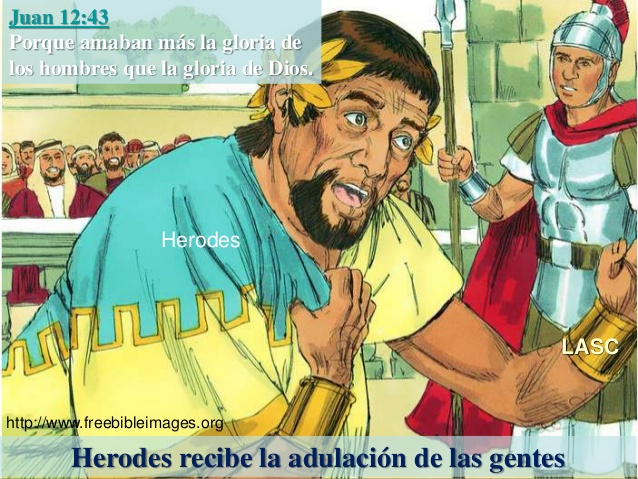 REPASO
REPASO
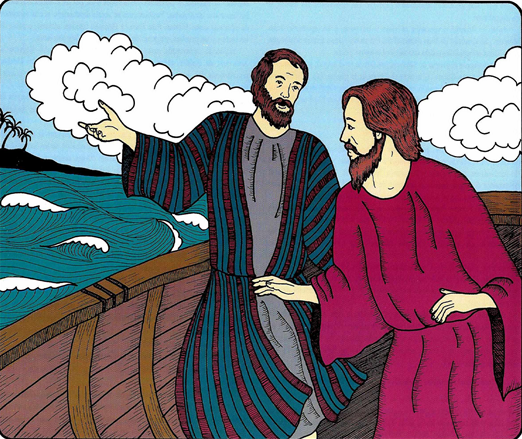 REPASO
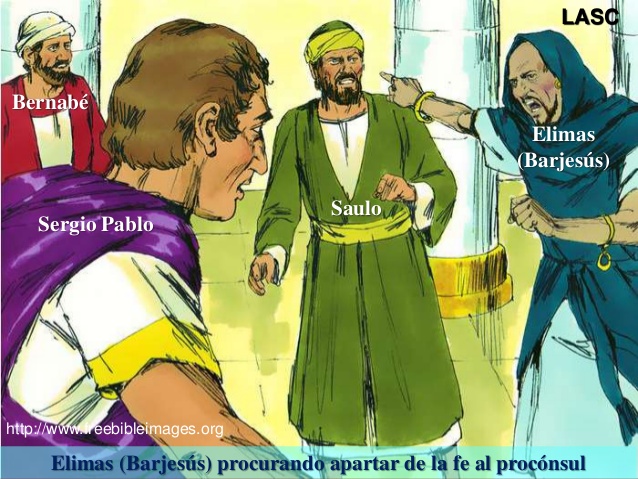 REPASO
REPASO
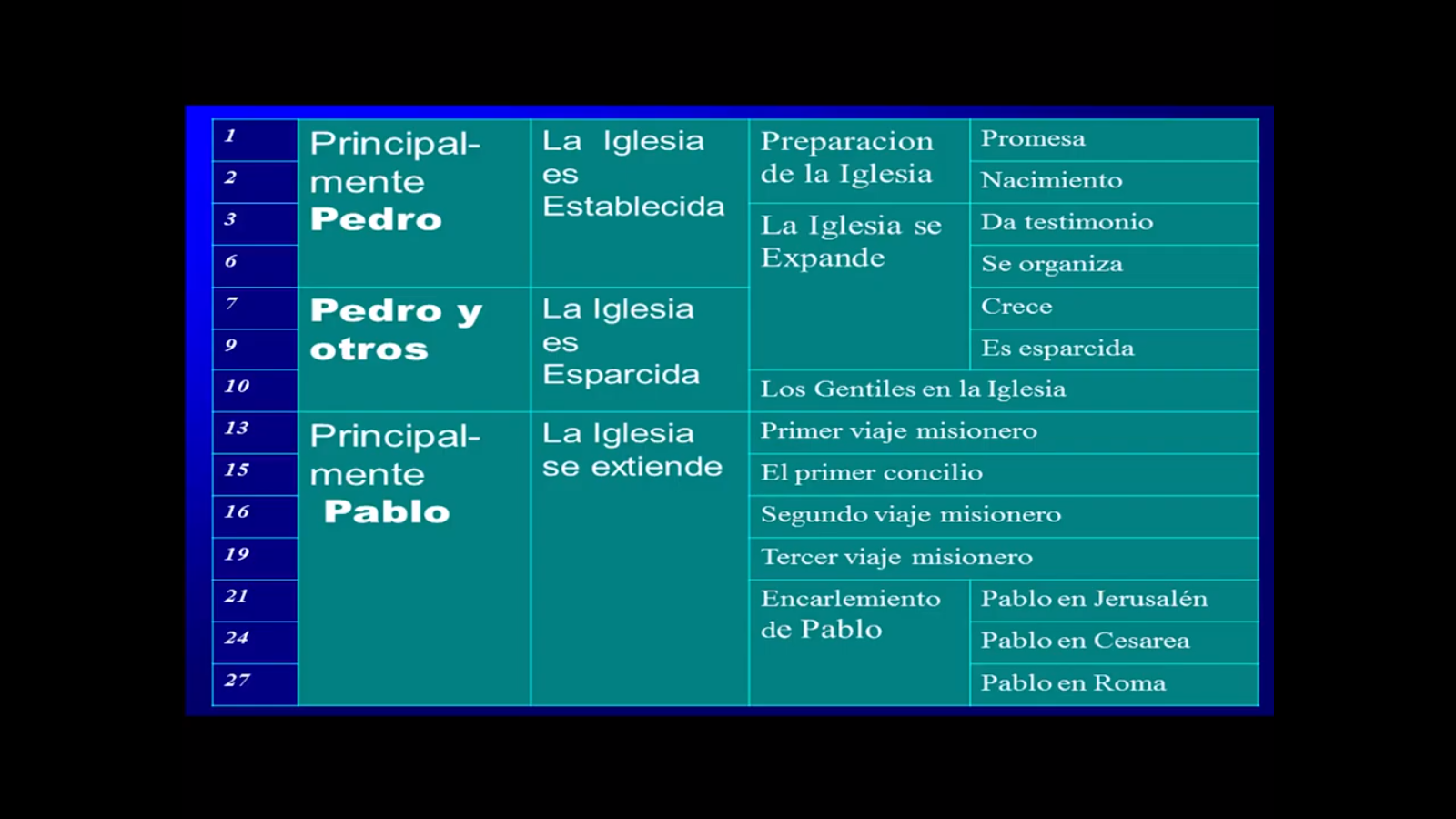 Pablo termina su primer viaje misionero
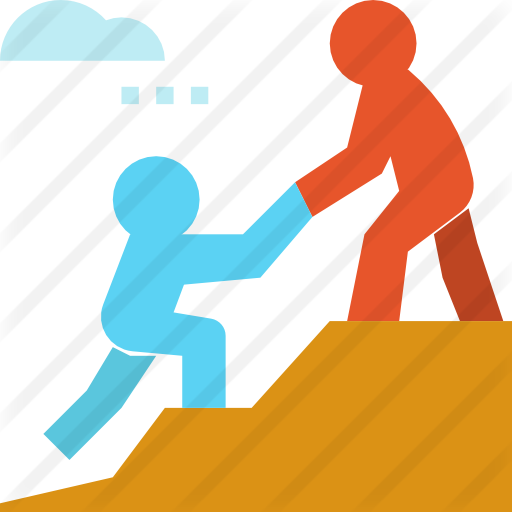 ¿En que ocasiones necesitamos que las personas nos ayuden?
Los alumnos necesitan de un maestro.
Levantar cosas pesadas…
Entendimiento de la biblia…
Cuando estamos enfermos…
Comida, ropa, dormir…
¿Política?, eléctricos, gasfíter etc…
Hoy veremos como Dios ayudó a Pablo y Bernabé en su viaje.
Versículos 1-7
1) Dios ayuda A Pablo y Bernabé en iconio
Expulsados de Antioquia de pisidia.
¿Estuvieron tristes por eso?.
Caminaron hacia otra ciudad llamada Iconio.
Entraron en la casa de adoración de los judíos.
Predicaron la palabra de Dios y obraron algunos milagros.
Mucha gente creyó tanto judíos como griegos.
Otras personas rechazaron el mensaje y planean apedrear a Bernabé y Pablo.
Huyen de iconio y entran a Listra
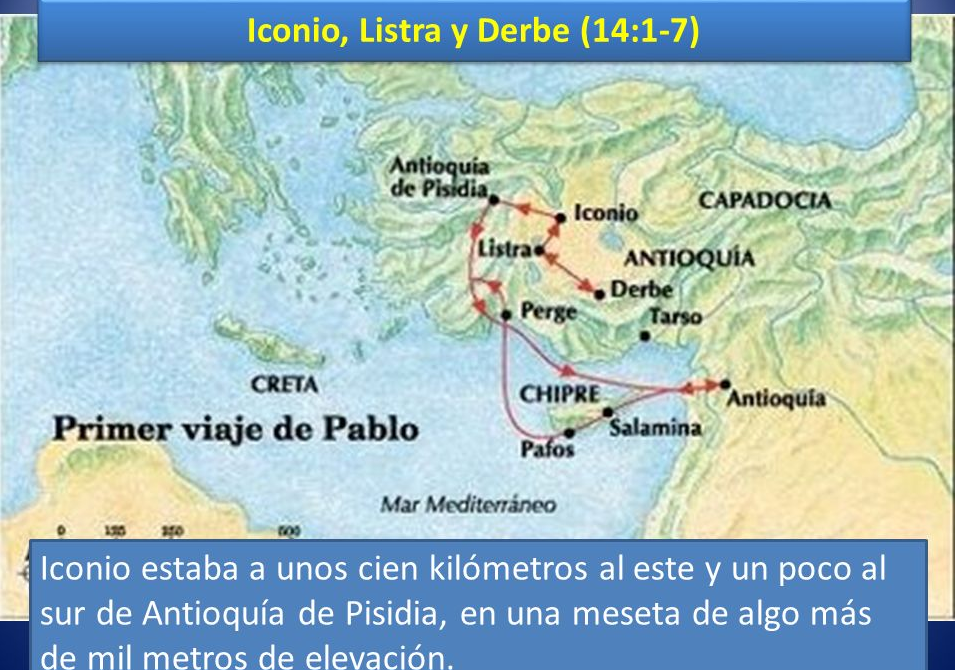 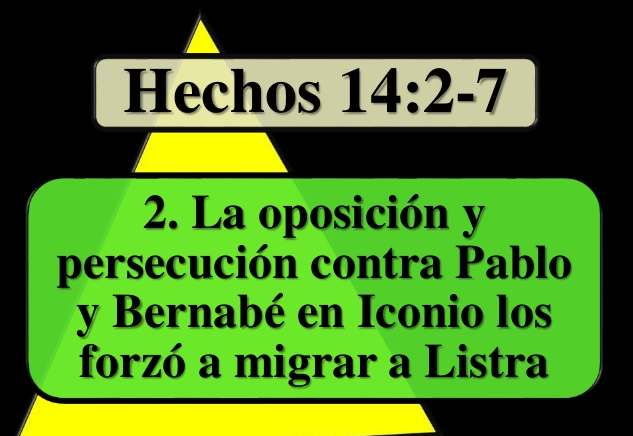 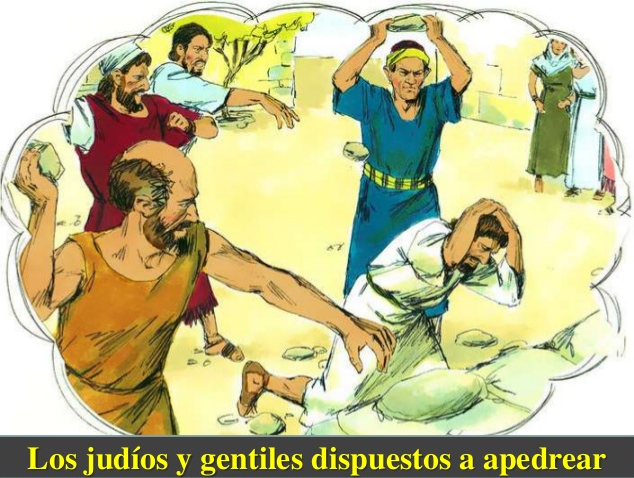 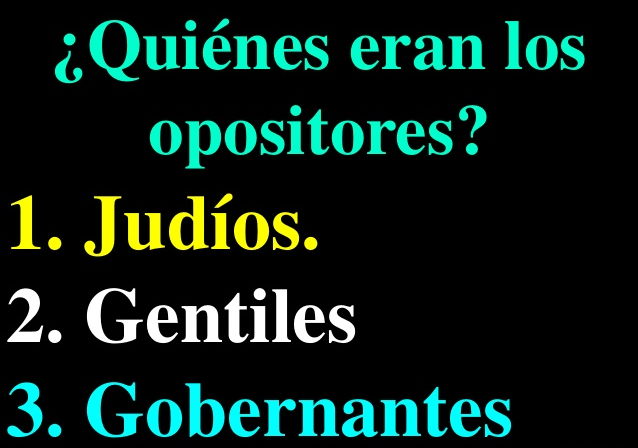 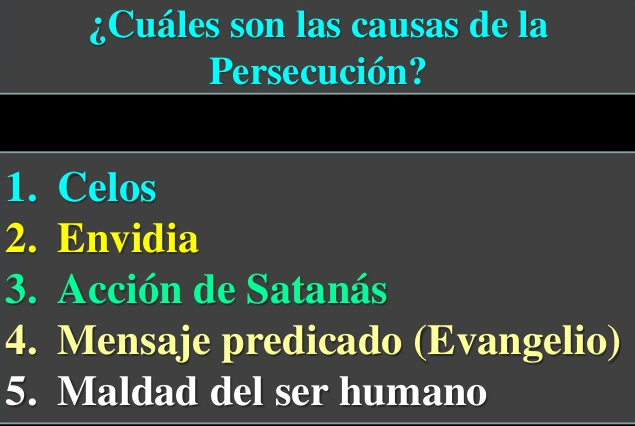 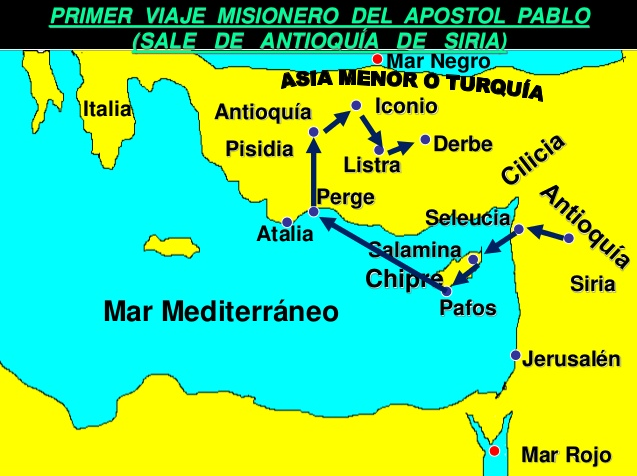 Versículos 8-10
2) Dios ayuda A sanar a un cojo en listra
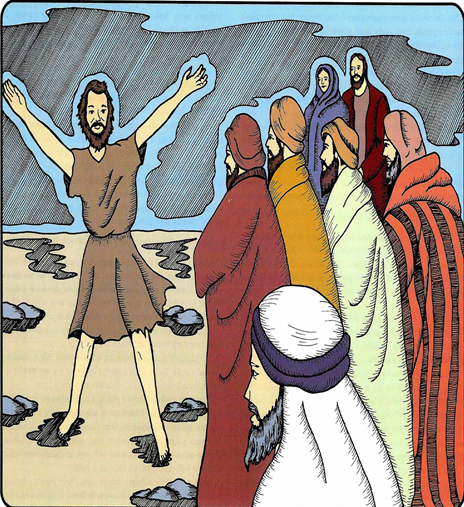 En Listra la mayor parte era griega.
Eran politeístas.
Estaban lleno de imágenes y adoraciones falsas e ídolos.
Sus poetas escribían grandes libros sobre sus dioses.
Dios mas importante Zeus, o Júpiter rey y jefe sobre los demás dioses.
Su joven mensajero era Hermes o Mercurio.
Pablo les predica sobre el Único Dios vivo y su Hijo Jesucristo. 
Un cojo en esa ciudad que tenía fe.
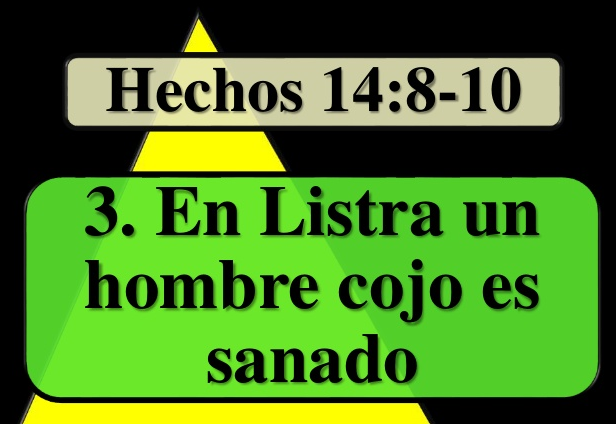 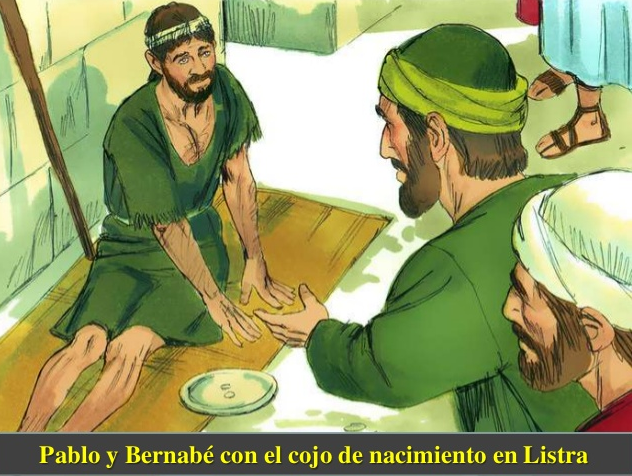 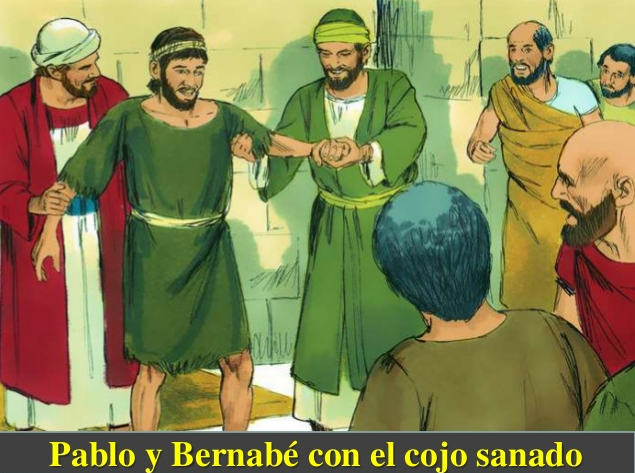 Versículos 11-19
3) La gente apedrea a pablo
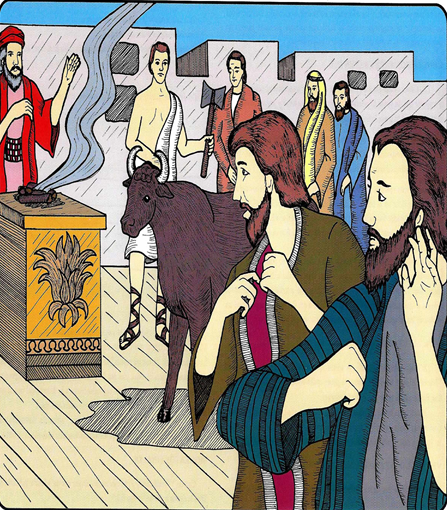 La gente se sorprende al ver un milagro de Dios.
- “!!Los dioses han bajado a la tierra y está entre nosotros!!”.
Bernabé es Júpiter y Pablo es Hermes.
¿Por qué le dieron esos nombres en especifico?.
 Sacerdote del templo de Listra.
Trajeron cosas para adornar y sacrificar a pablo y Bernabé.
Parecido a cuando Cornelio adora a Pedro.
- “No somos dioses, solo somos humanos igual que ustedes”.
Intento de hacerles entender.
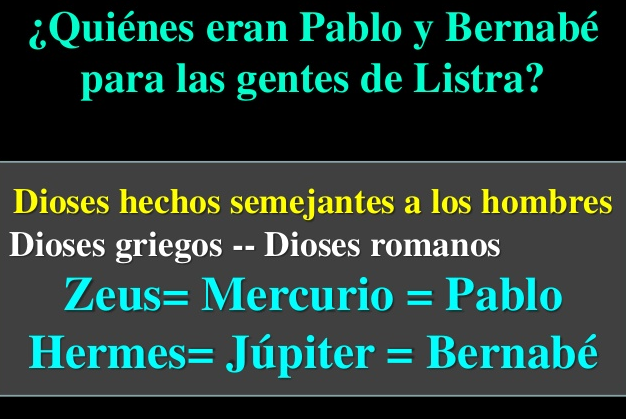 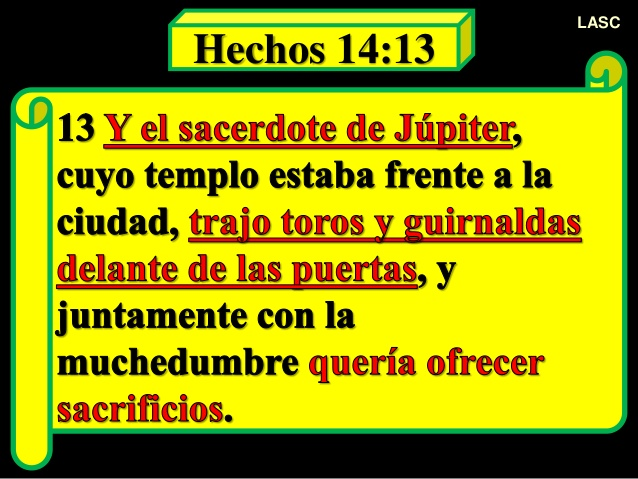 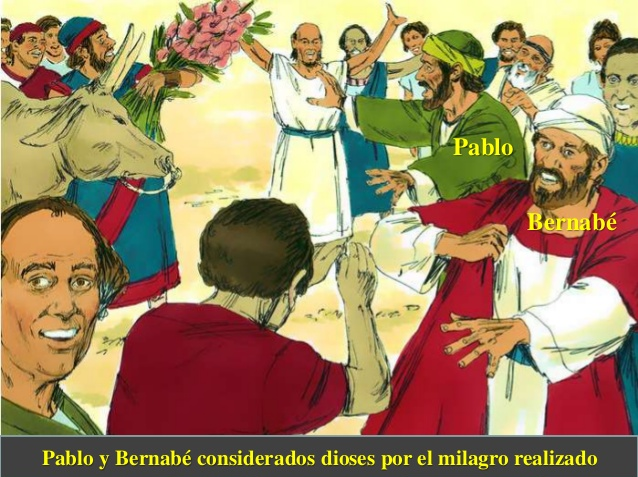 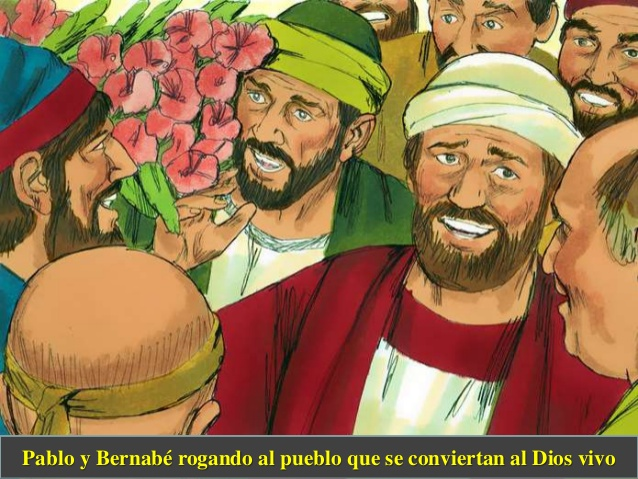 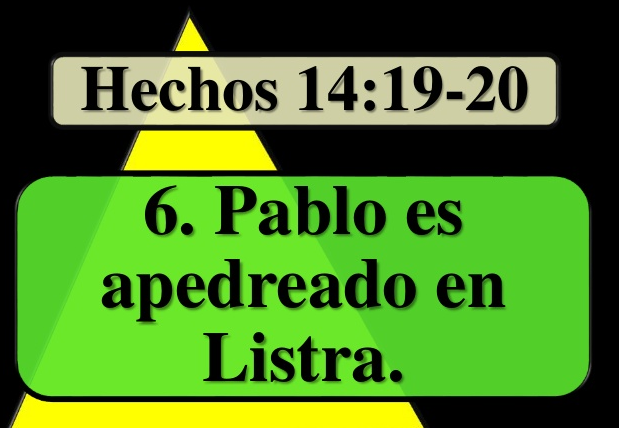 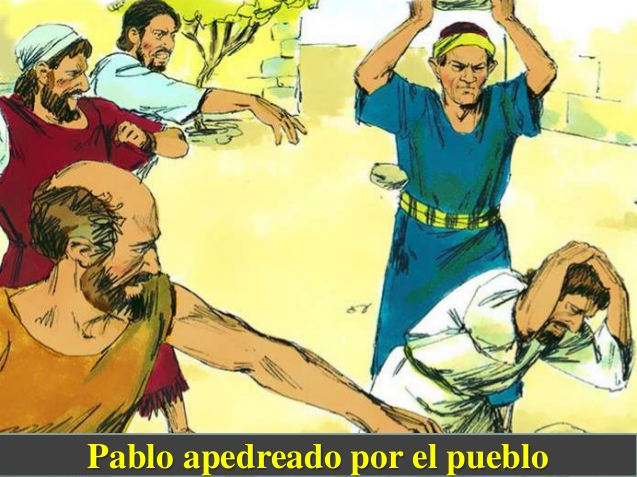 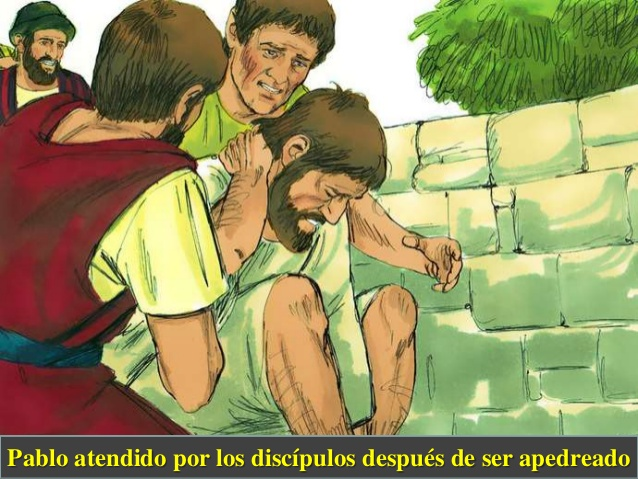 Versículos 20-28
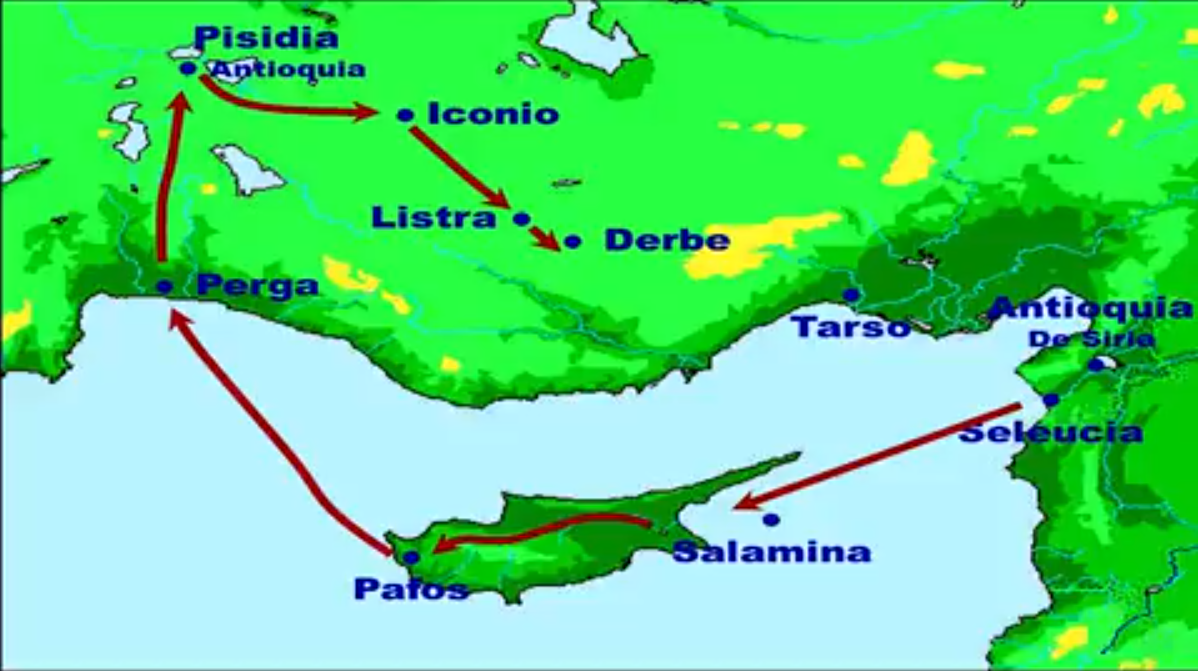 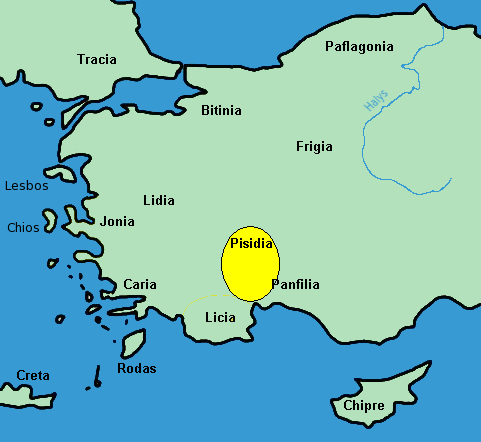 4) Dios ayuda a pablo a levantarse y seguir predicando
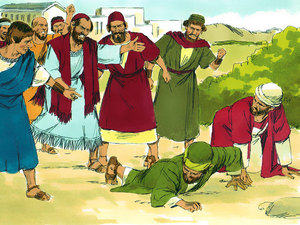 Luego de apedreado, la gente lo creyó muerto.
Pero sus discípulos lo levantaron y lo ayudaron.
Lloraban y clamaban por pablo, quizás el “cojo” estaba ayudando a pablo.
Dios le ayuda a recobrar fuerzas.
¿Pablo de verdad murió? Y Dios lo resucitó?.
Se dirigen a Derbe.
Luego regresan a todos los pueblos donde habían sido perseguidos y exiliados.
Se nombran ancianos en cada lugar.
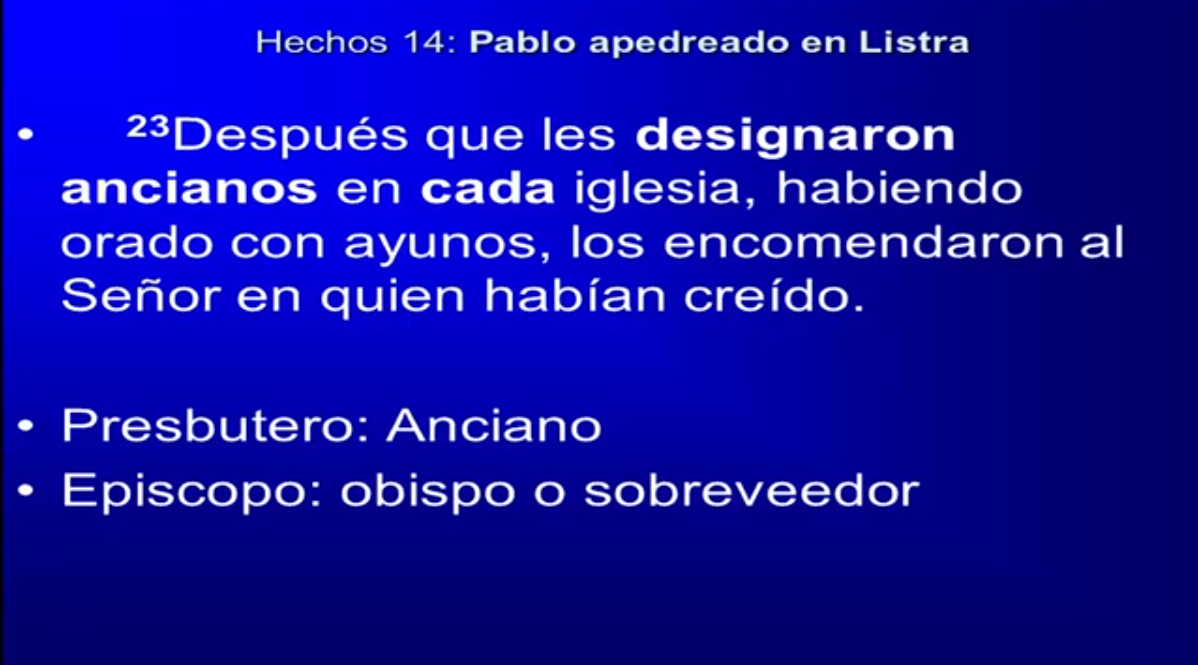 Epis=por arribaCopos= mirar o ver.
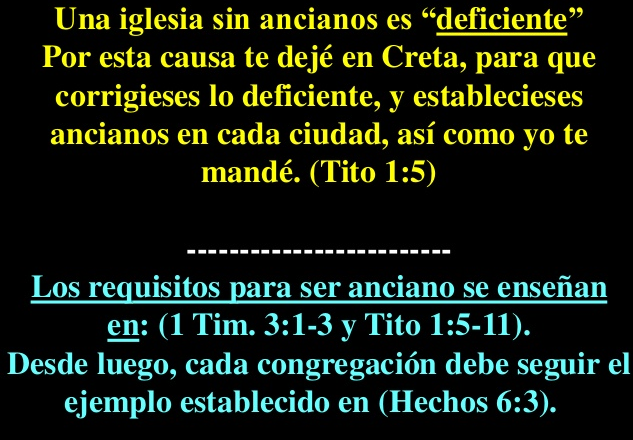 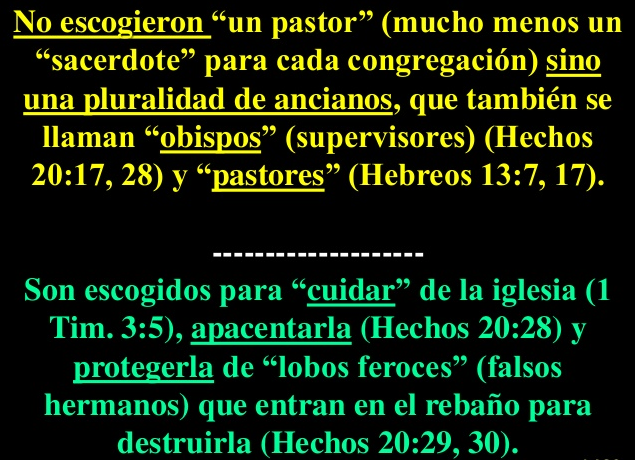 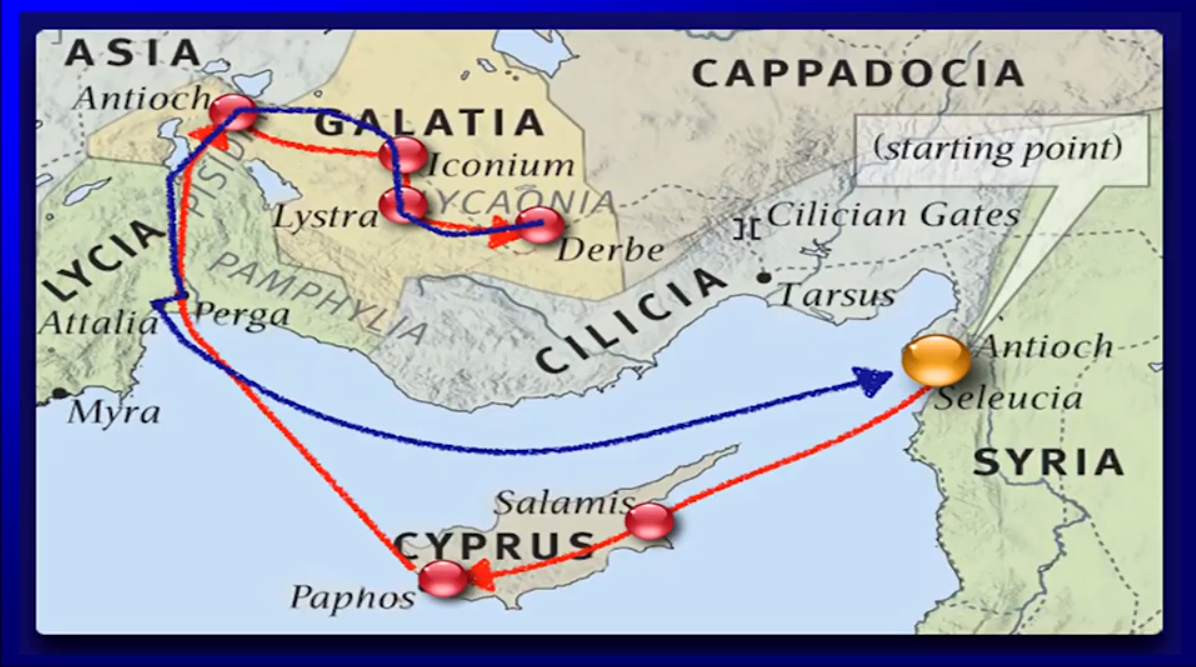 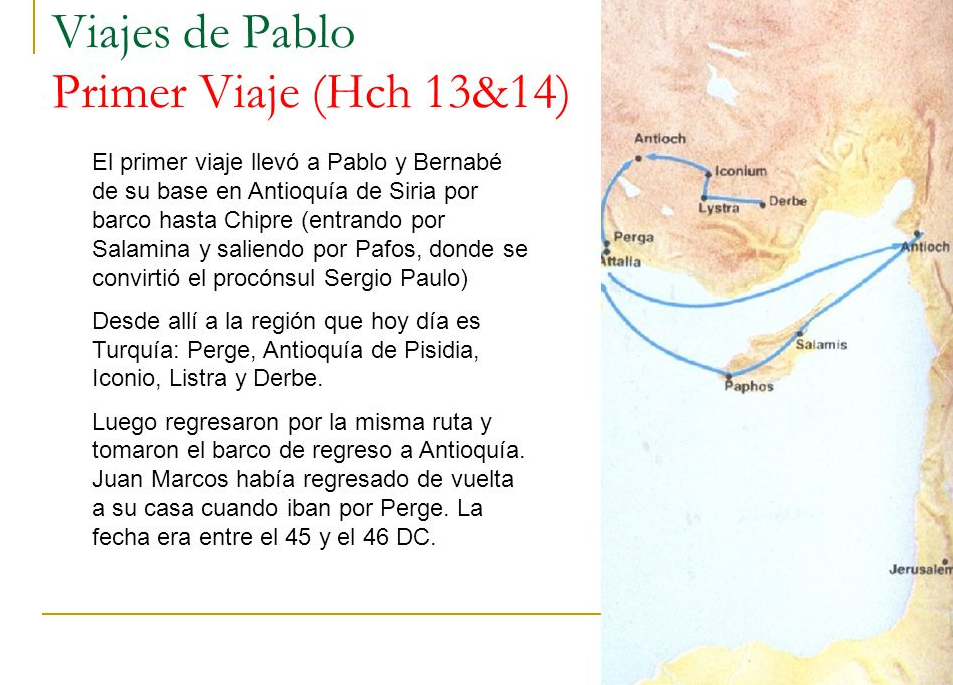 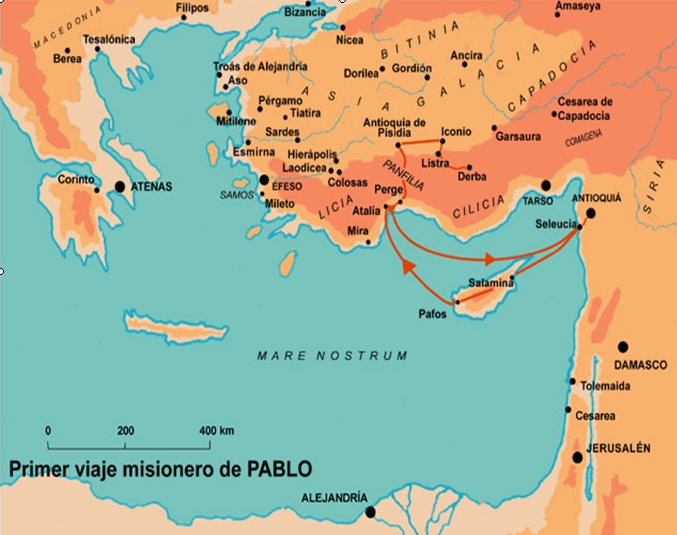 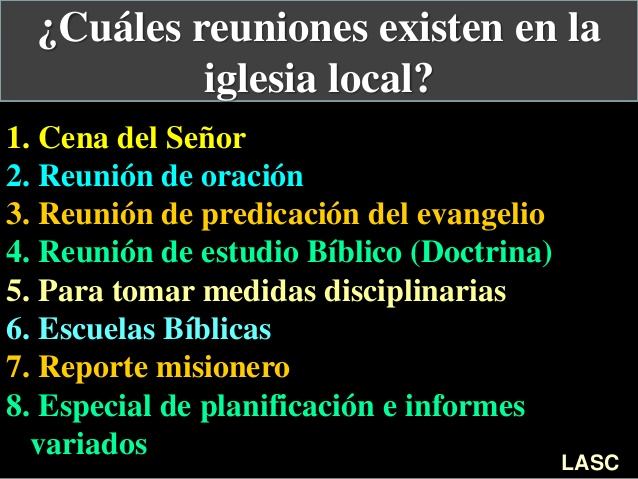 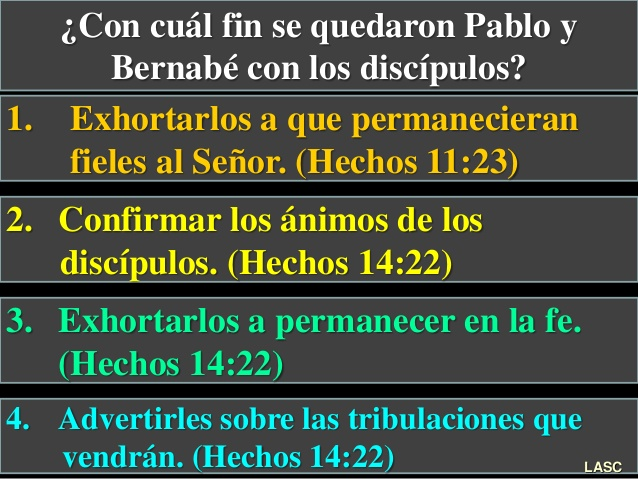 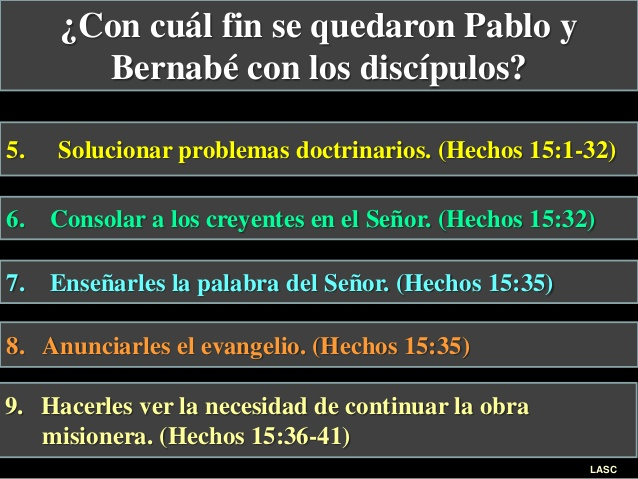